ΑΣΚΗΣΕΙΣ
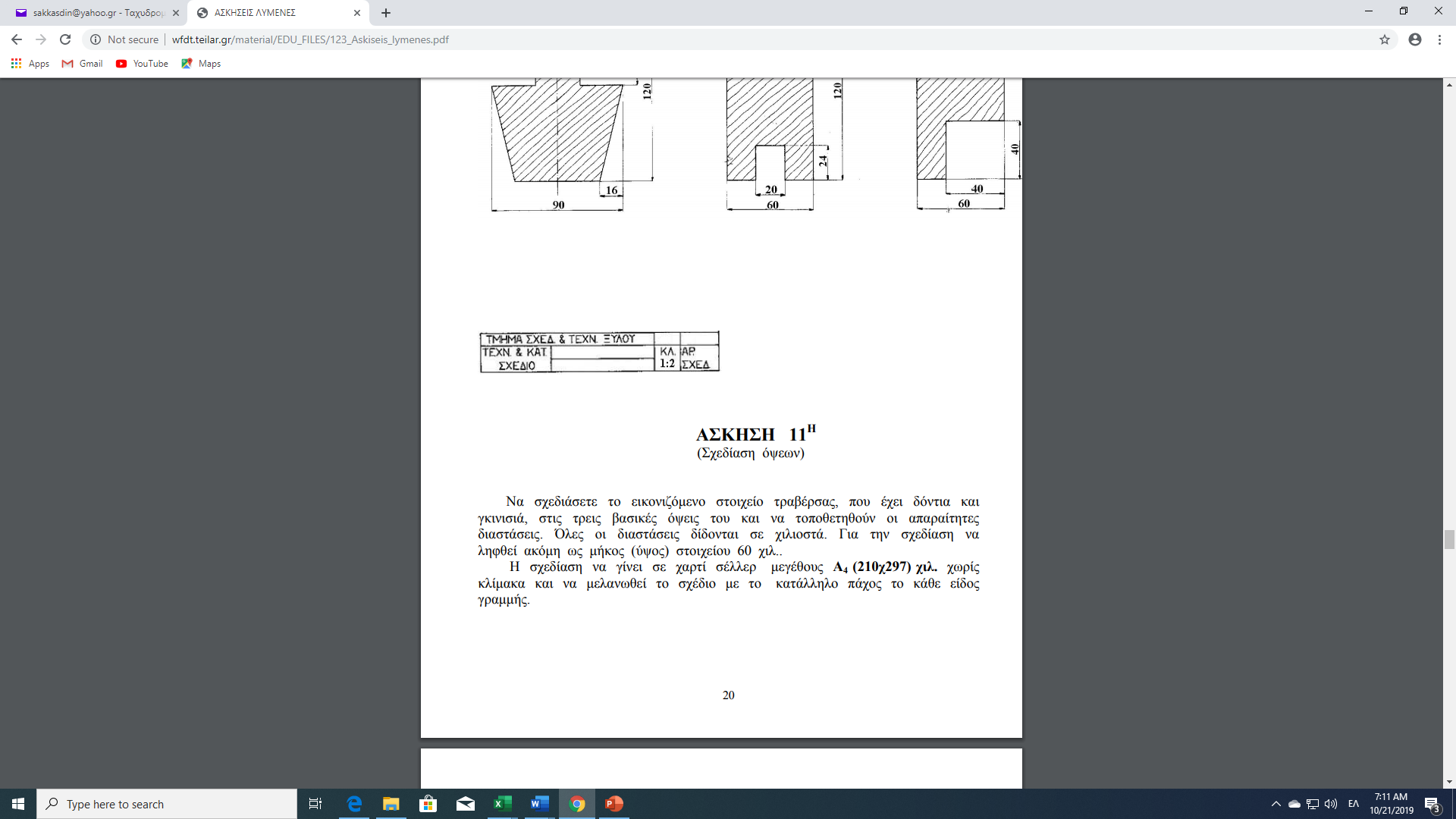 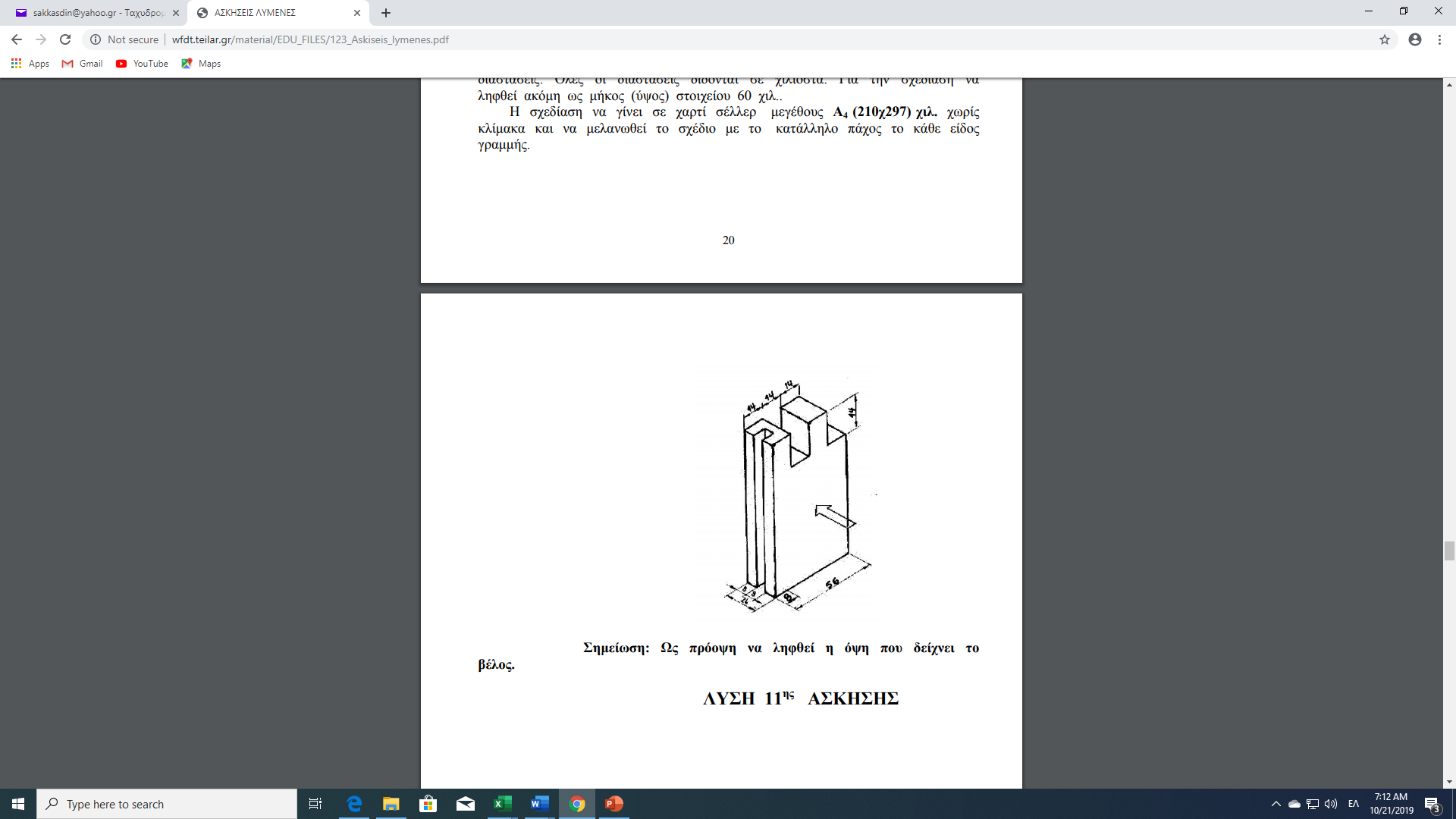 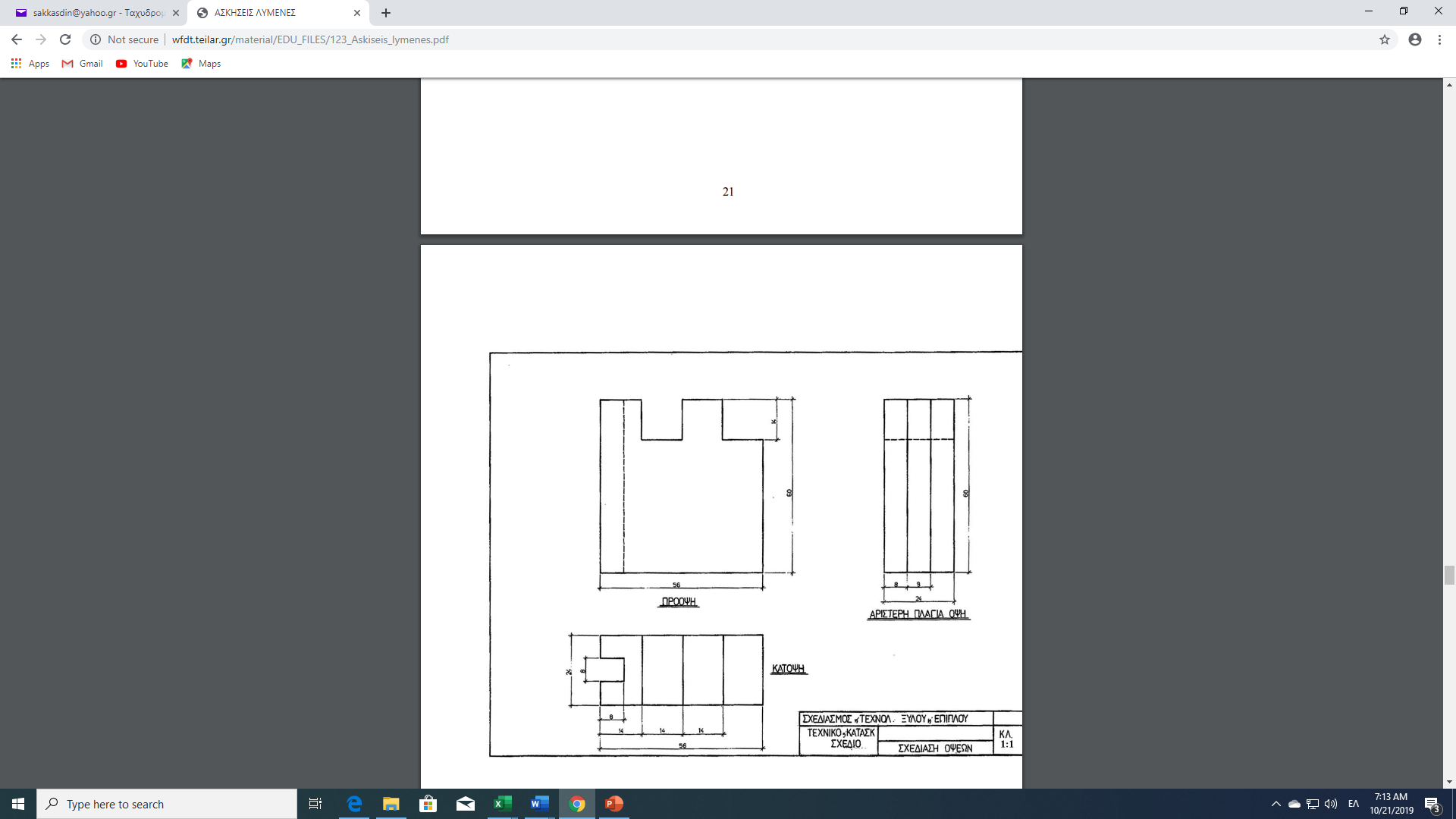 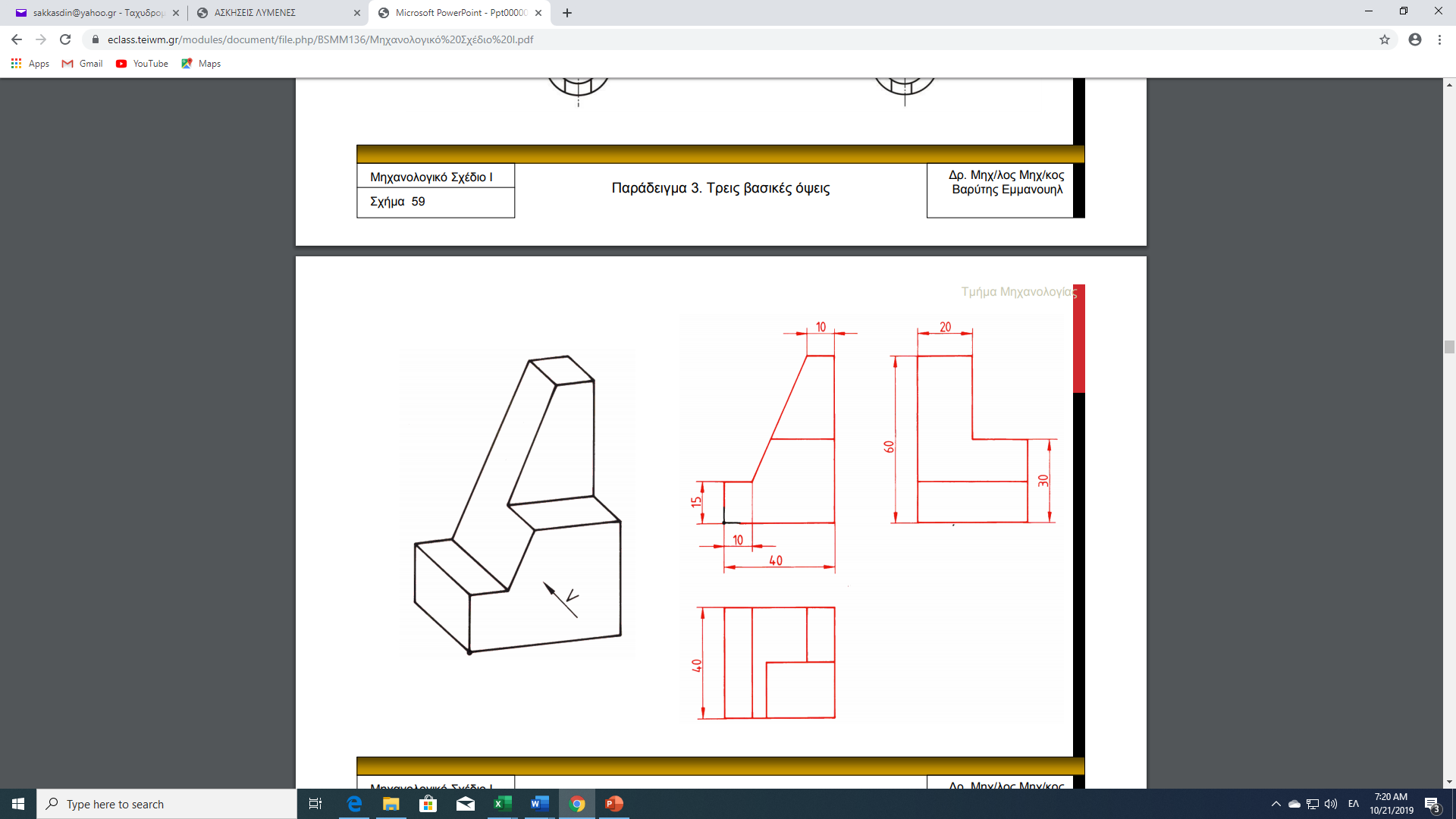 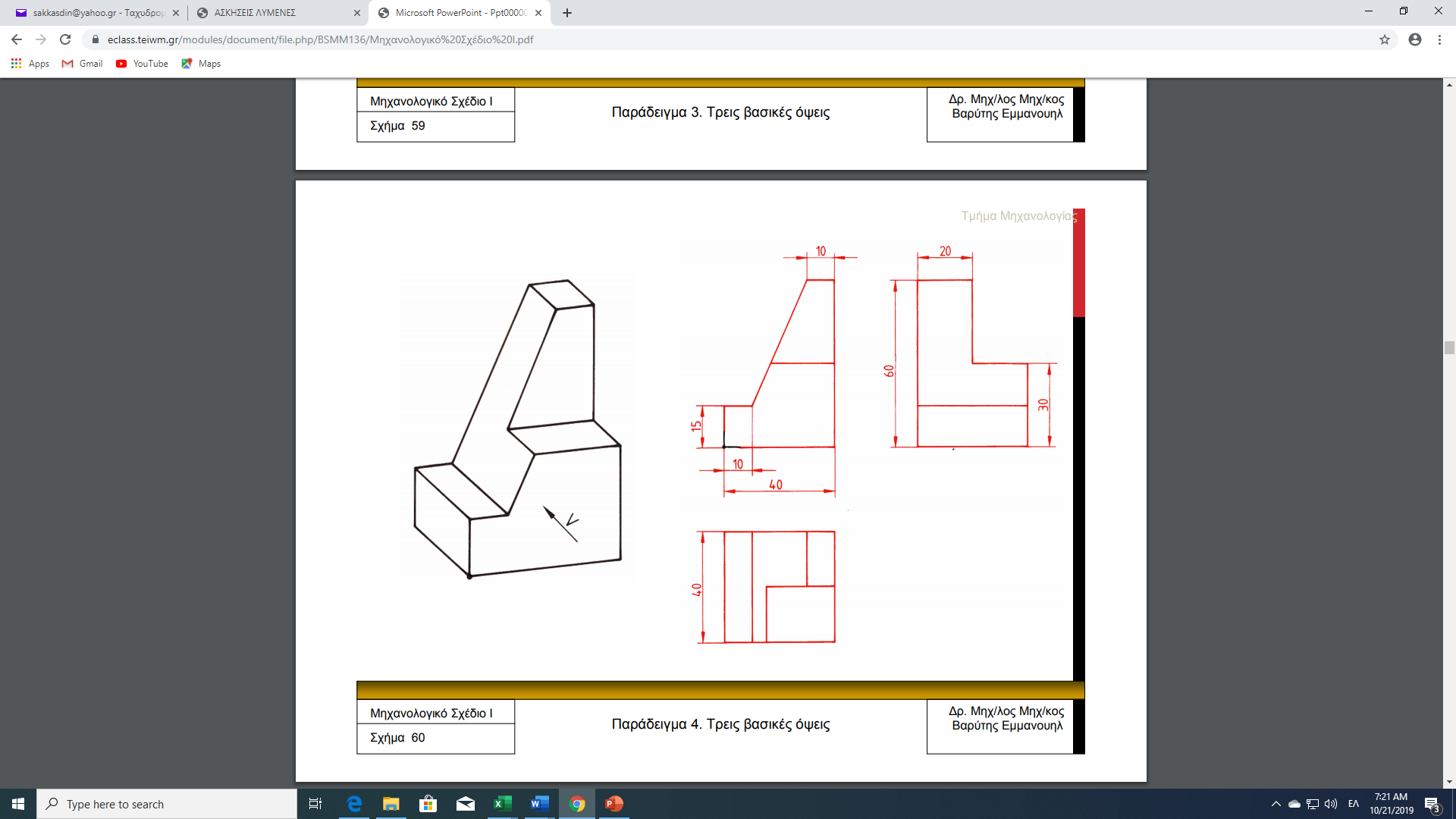 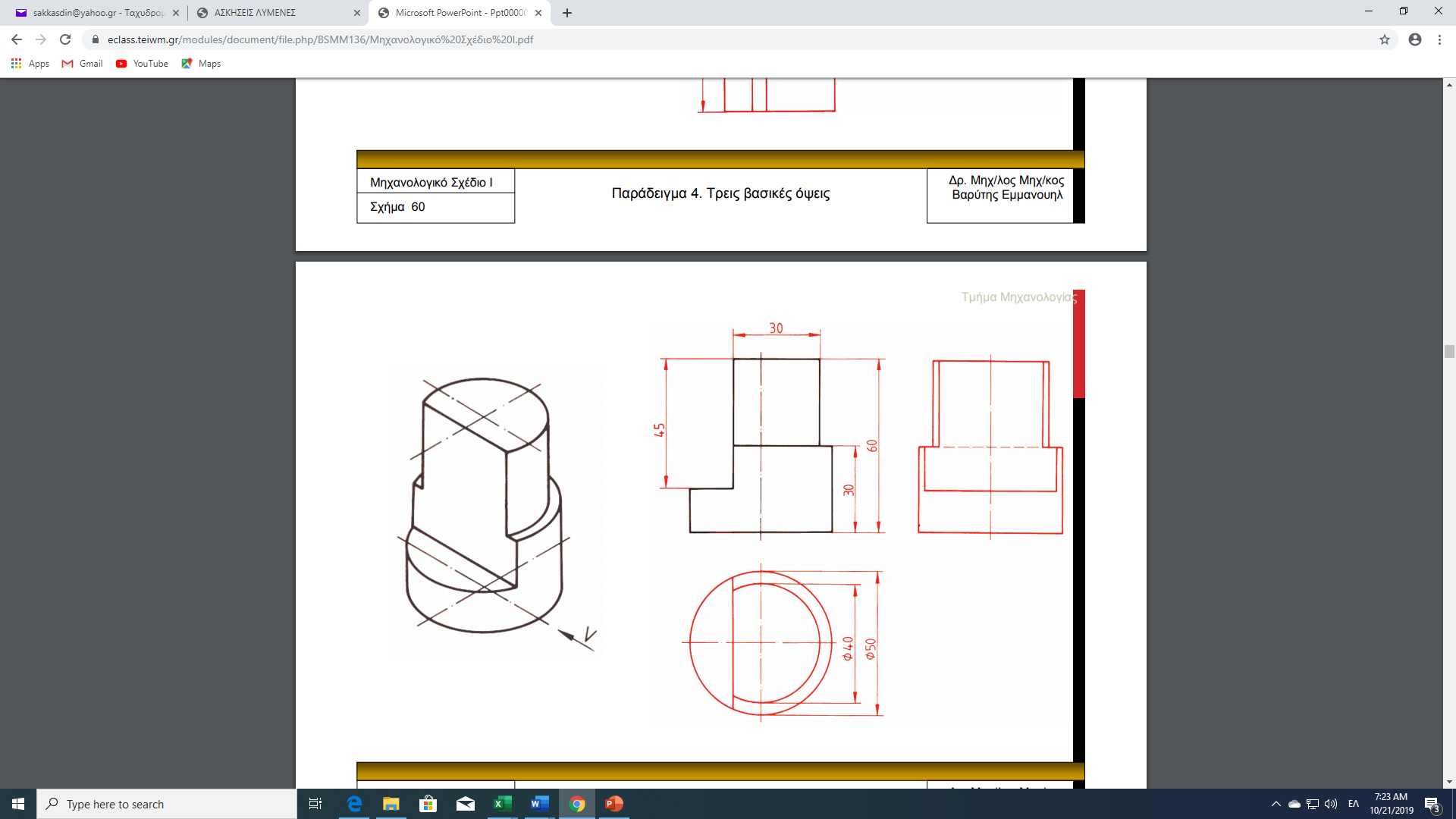 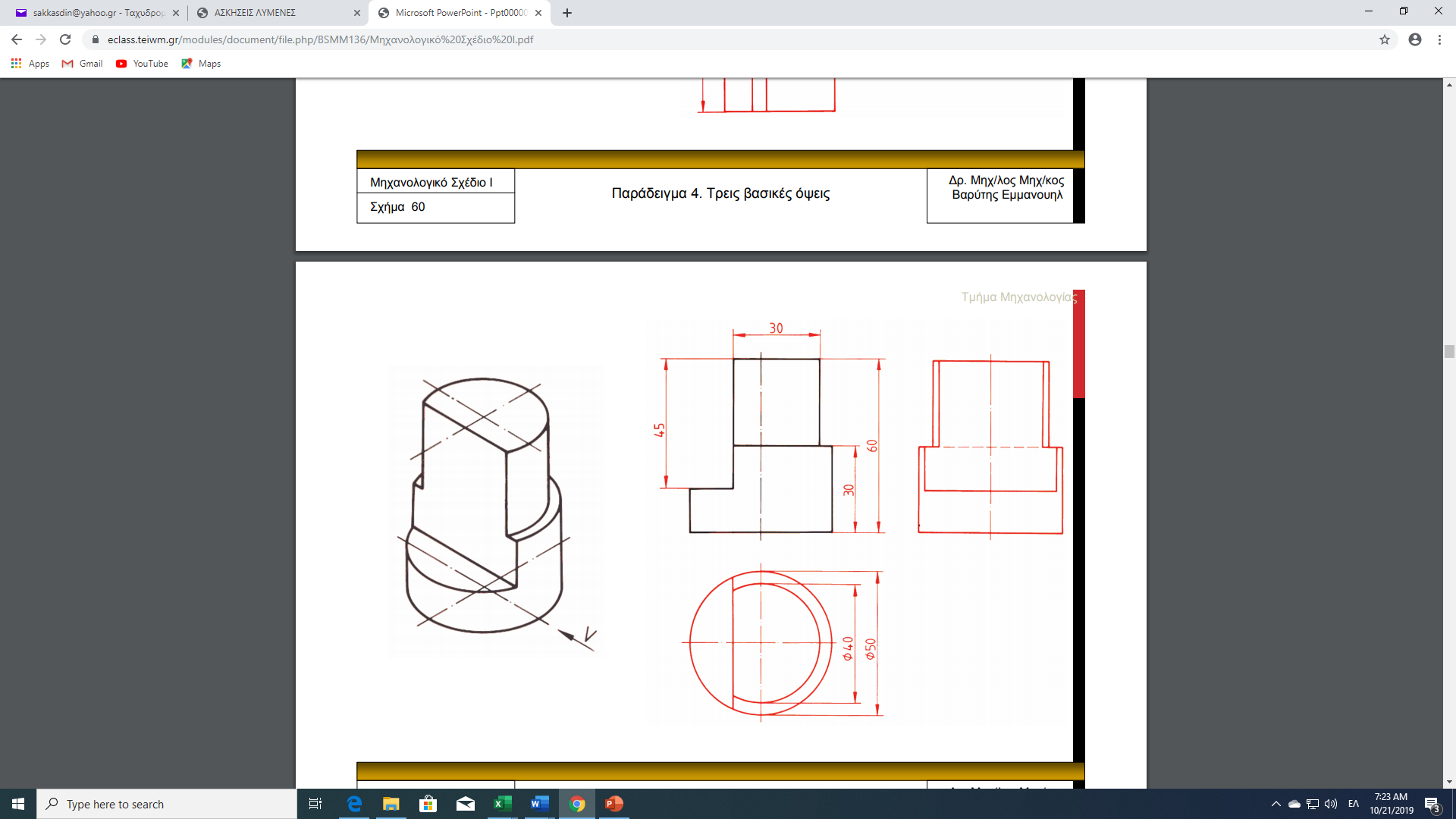 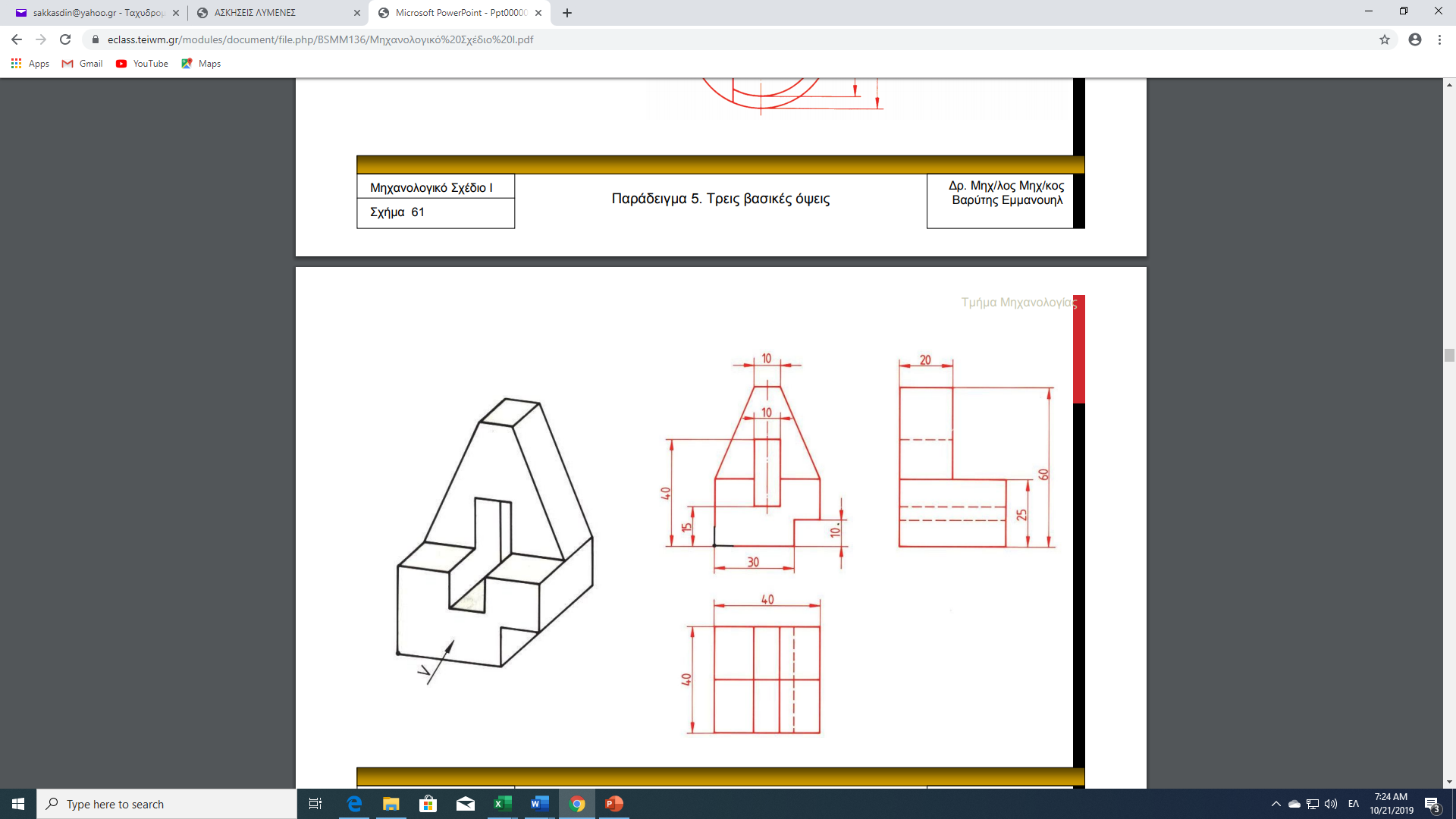 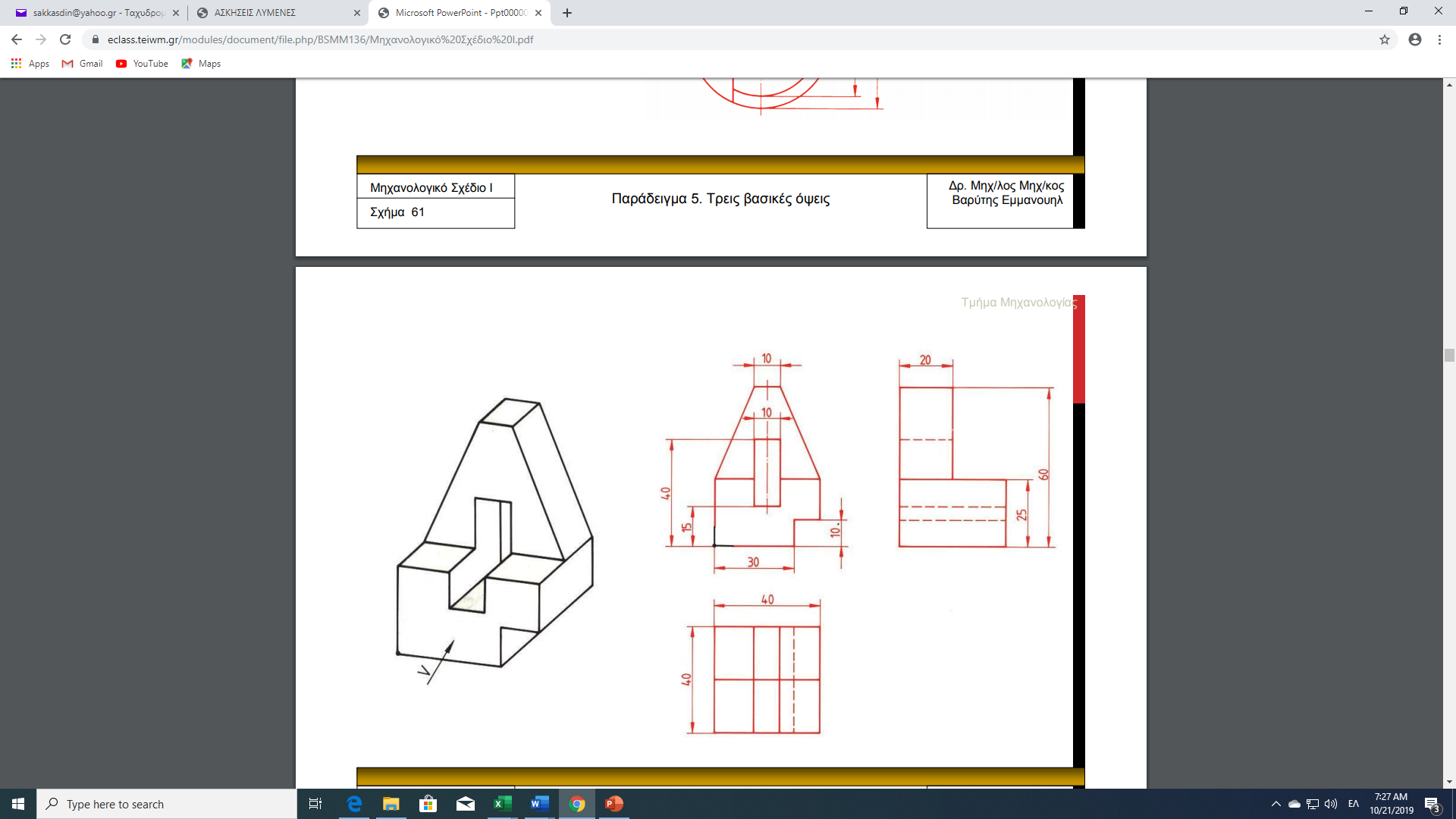